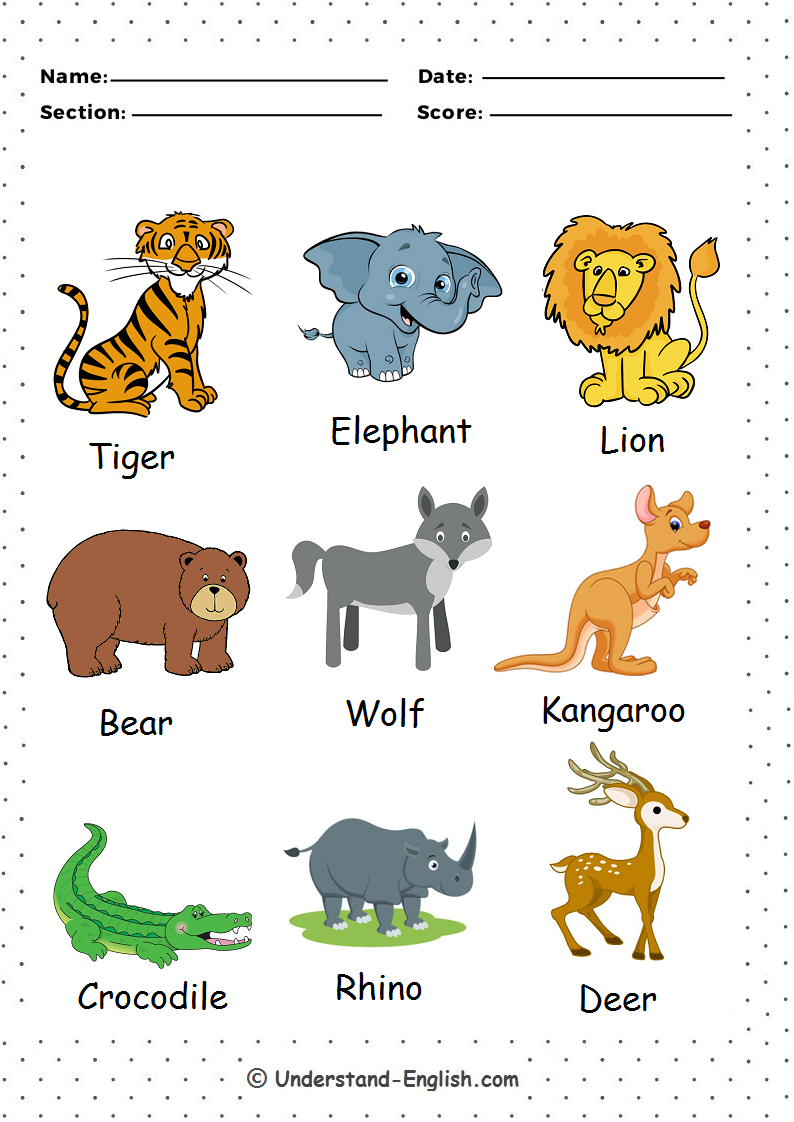 tiger		       elephant		lion
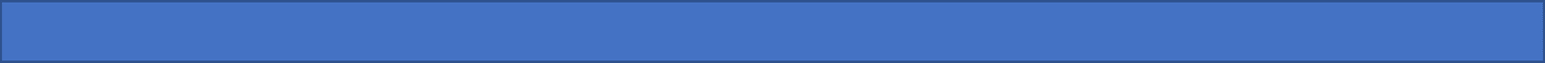 bear		       wolf		     kangaroo
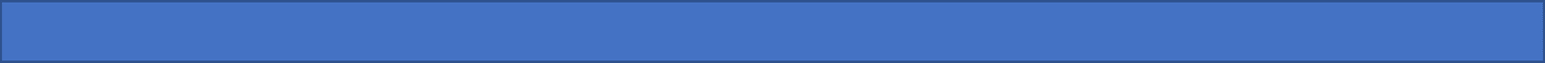 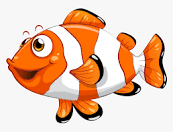 crocodile		rhino		         fish
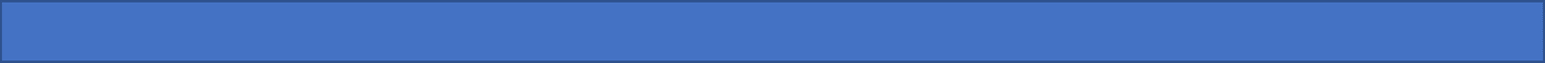